Waffles & Pancake, Waffle Cones and Crepes
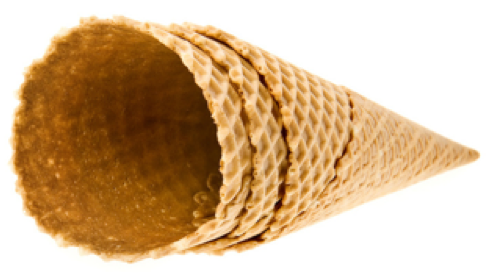 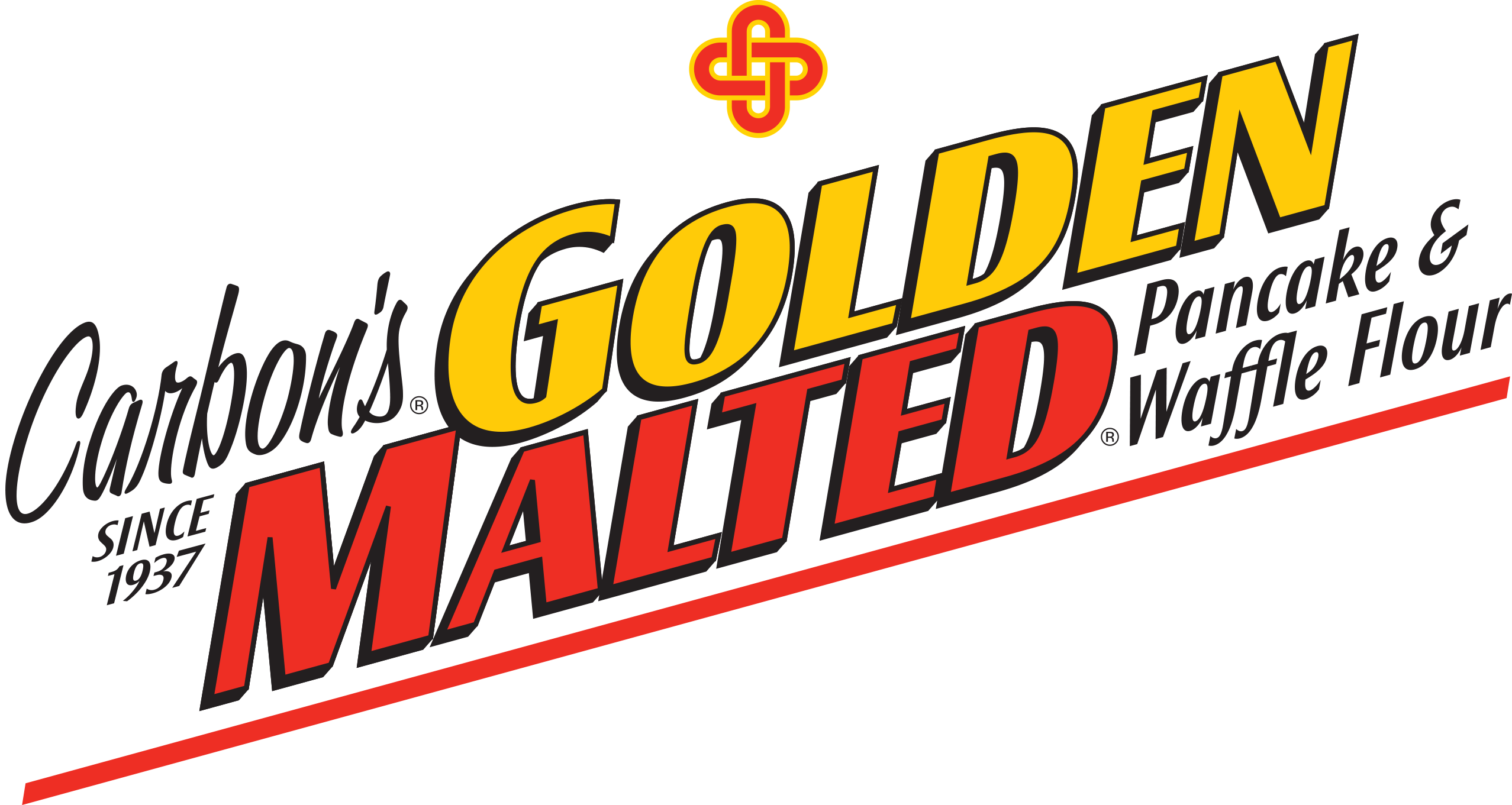 Teaming up to offer you a complete program solution!
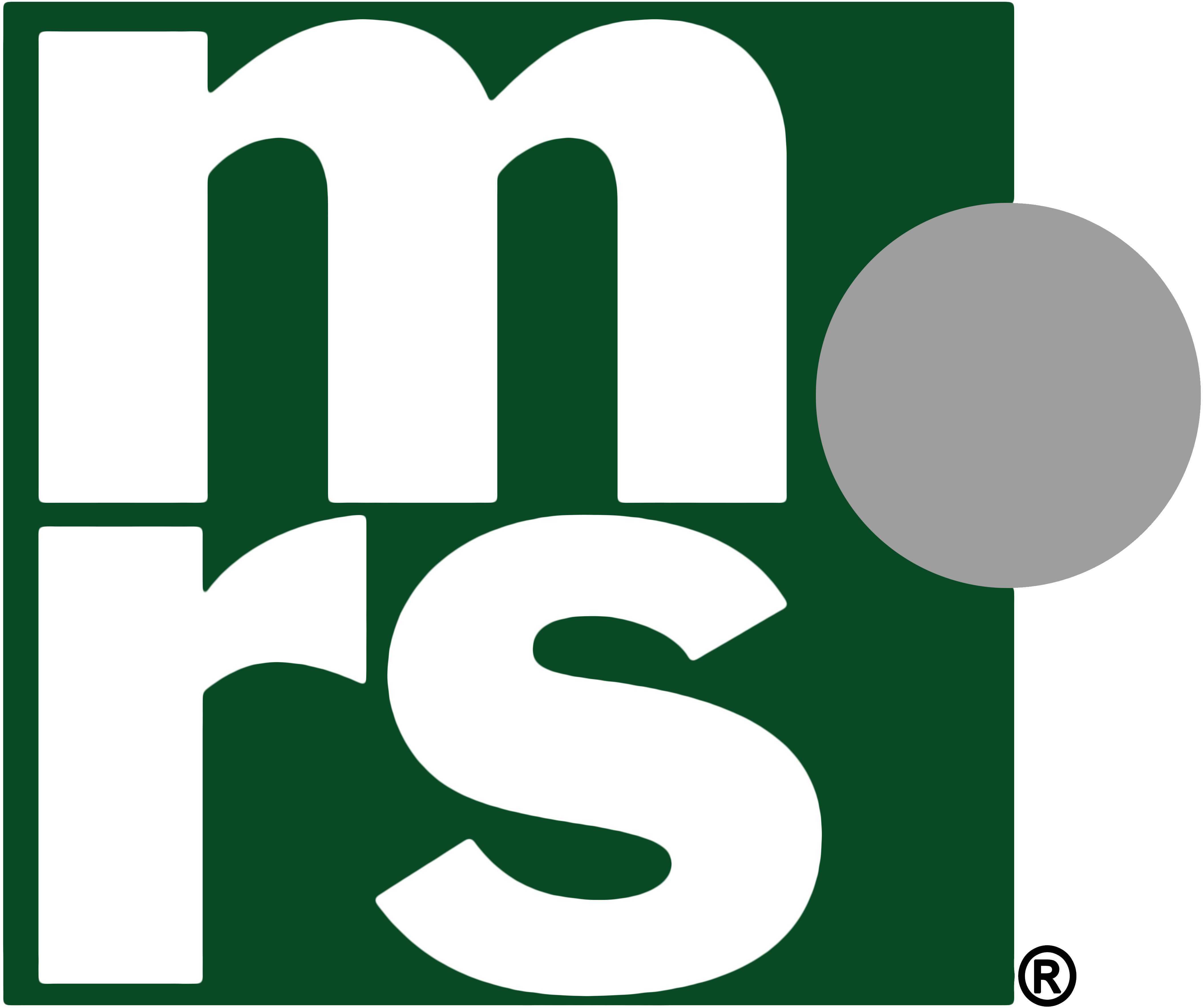 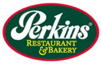 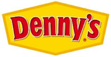 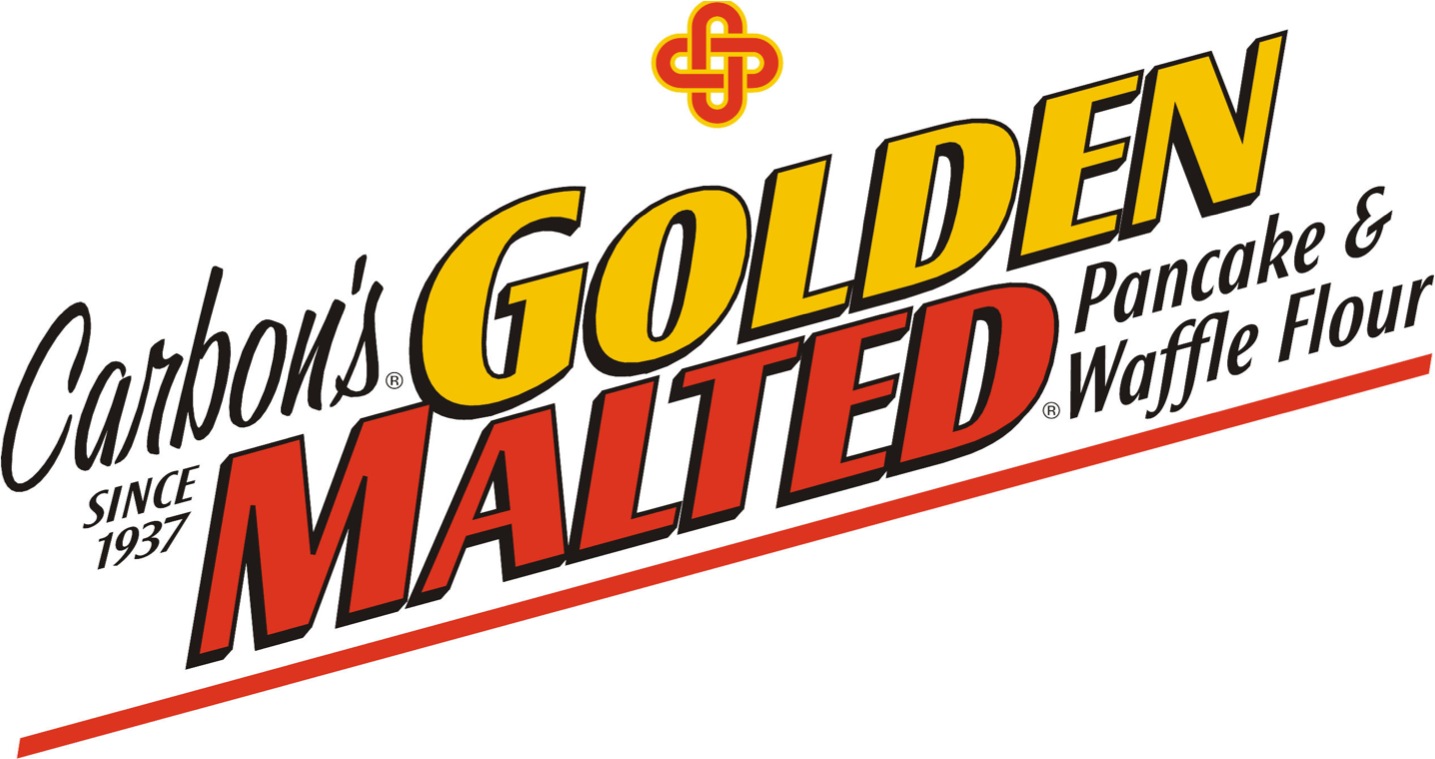 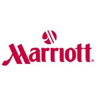 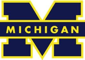 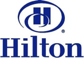 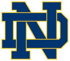 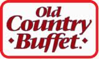 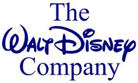 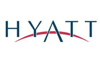 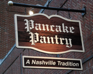 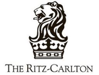 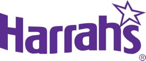 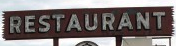 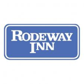 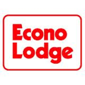 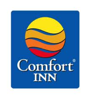 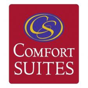 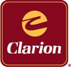 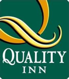 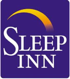 Carbon’s Golden Malted sells to over 40,000 full-service restaurants, hotels and resorts, colleges and universities and other foodservice establishments around North America through its exclusive distribution network.
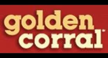 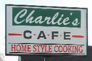 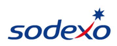 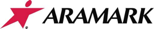 2
Waffles
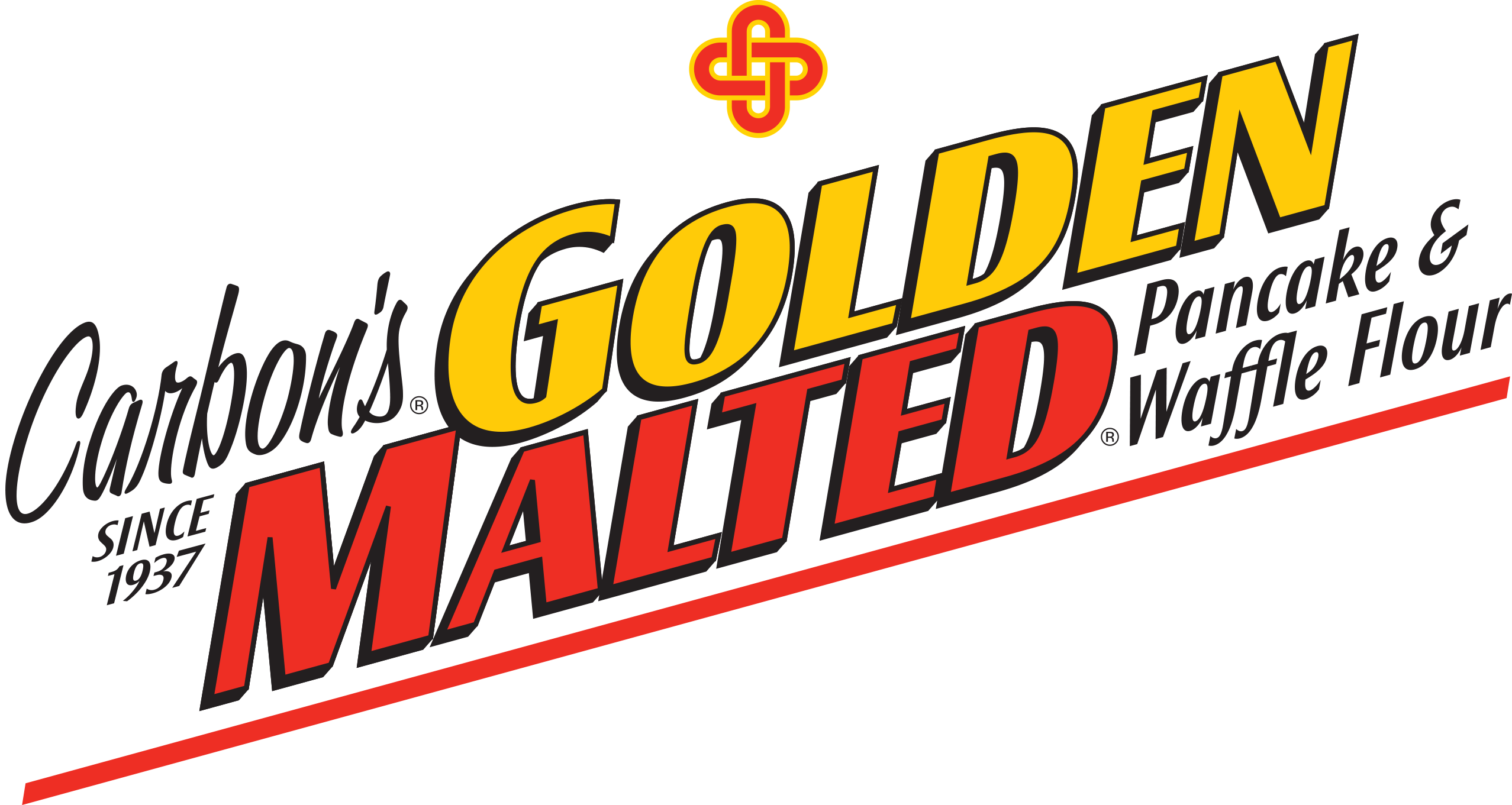 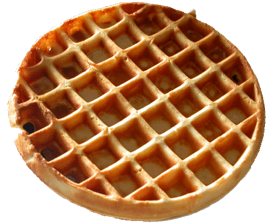 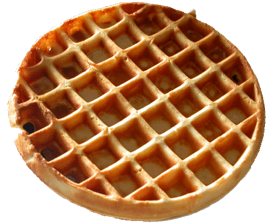 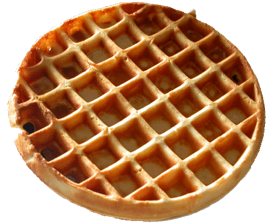 3
Carbon’s Golden Malted Ready-to-Use Mix 
(Just add Water!)

Packing – 6x5 lbs. = 6 bags per case, each bag is 5 lbs.  
Total case weight – 30 lbs.
Each bag of mix will yield approximately 30 waffles
Each case of mix will yield approximately 180 waffles
Origin:  U.S.A.  
Brand:  Carbon’s Golden Malted
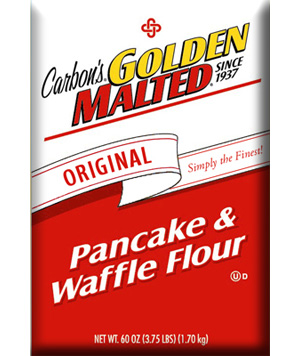 NON-GMO
Carbon’s Golden Malted Pancake and Waffle Flour – Just Add Water!
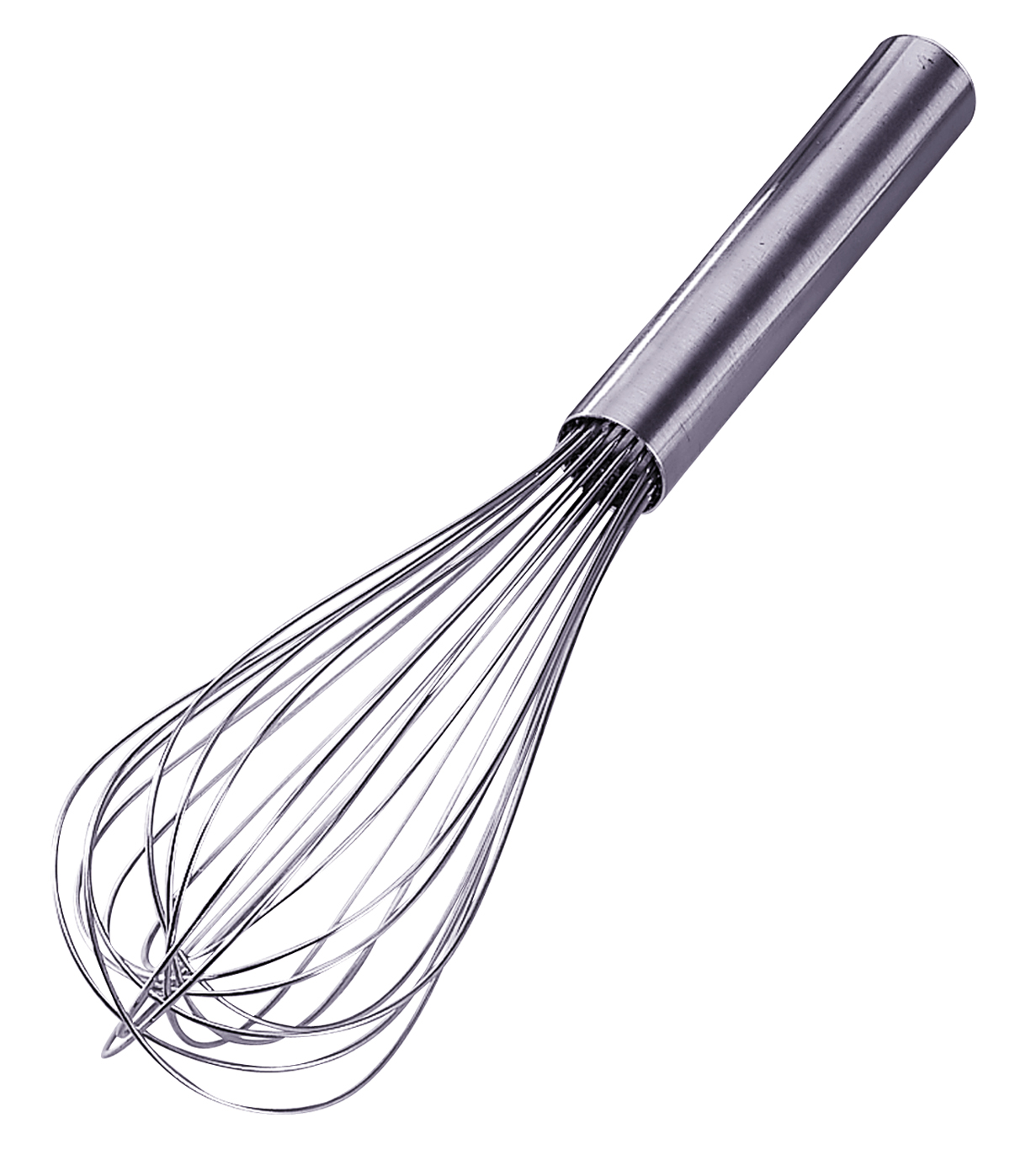 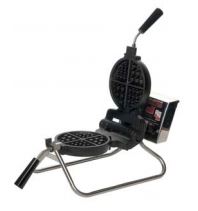 4
How to Make Waffles 


What you will need:
   1 (5) lb. Bag of Carbon’s Golden Malted Waffle & Pancake Flour
   2.60 Liters of Water
   450 – 500 Grams of melted Butter or Whirl 
	(*Optional – adding butter will make the finished product have a buttery flavor, as well as 
	   more moist in texture)

Instructions:
 
    Add 2.60 liters of water to a mixing bowl
    Add 1 bag of Carbon’s Golden Malted Pancake and Waffle Flour
    Add 450-500 grams of melted butter or Whirl
Stir with whip till mix is smooth and all clumps have been removed.
Add melted butter or Whirl and whip to mix the butter evenly throughout the batter.
Let batter stand for 15 minutes before use.
Preheat waffle baker.
Season waffle baker grids with 5524 – Seas ‘N Kleen non-stick cooking spray.
Once the baker is heated and ready, pour about 6 oz. of batter onto the lower grid.  Let sit for a few seconds, then close the grid and rotate.  Set the timer for three minutes, it will sound when the cooking cycle is complete.  
Remove with a plastic fork or tongs, DO NOT use metal utensils on the baker as it will damage the non-stick coating.
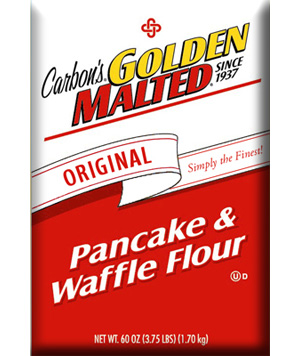 NON-GMO
Carbon’s Golden Malted Pancake and Waffle Flour – Just Add Water!
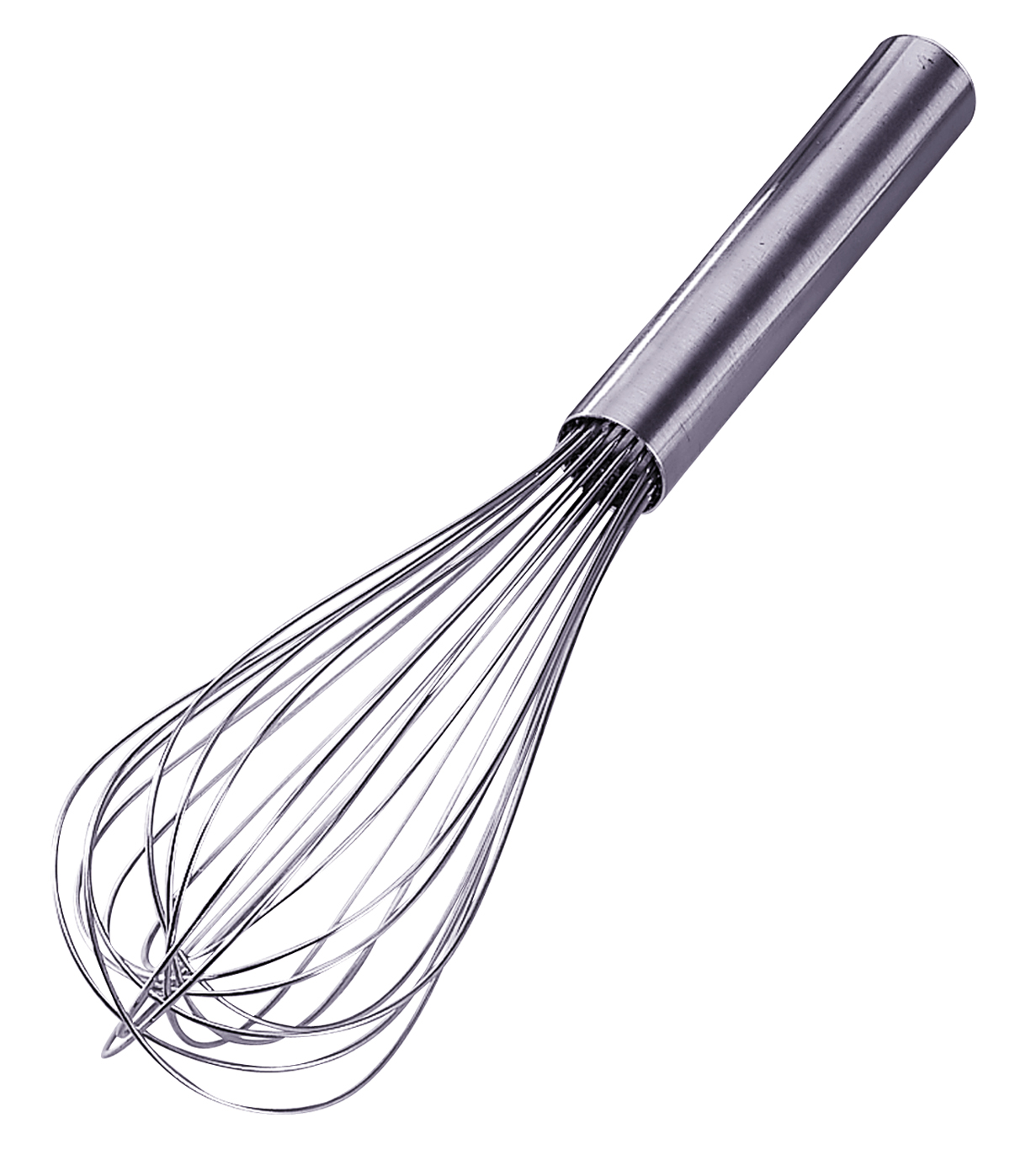 4
Waffle 
Cones
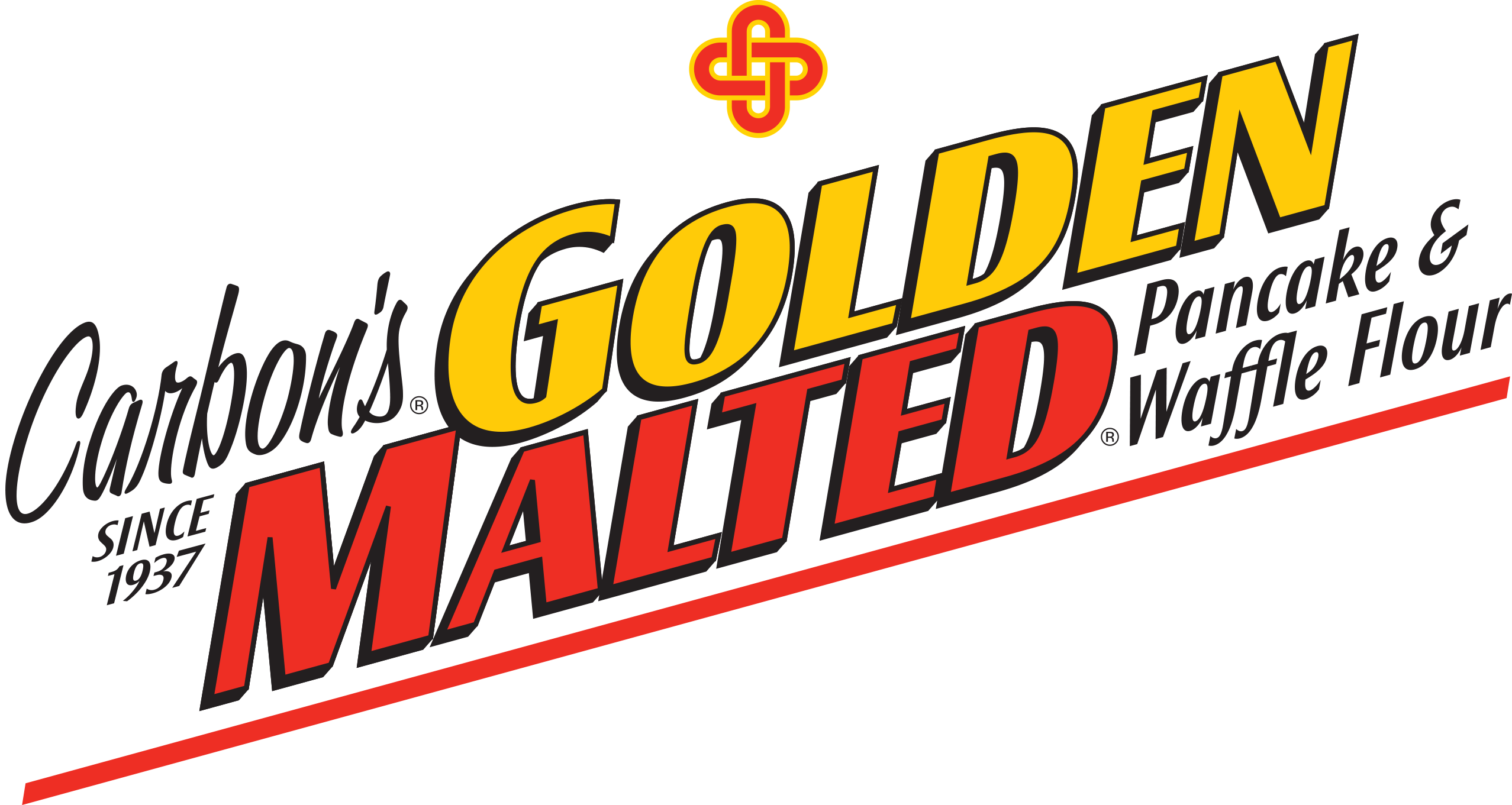 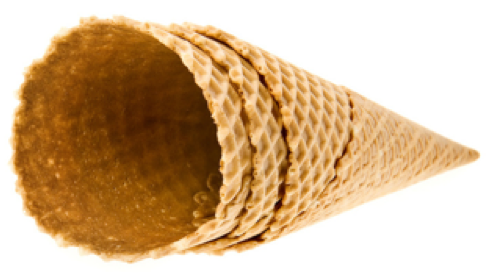 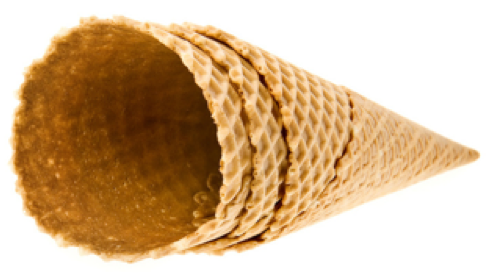 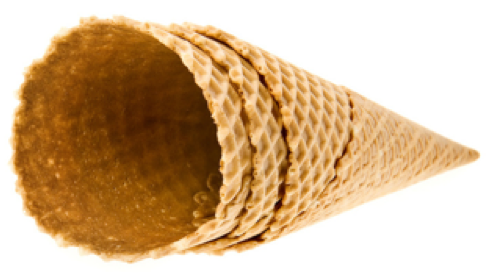 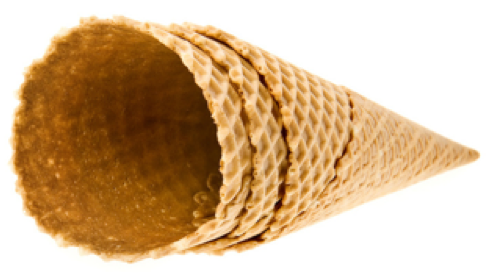 Carbon’s Golden Malted Ready-to-Use Waffle Cone Mix (Just add Water!)

Packing – 6x5 lbs. = 6 bags per case, each bag is 5 lbs.  
Total case weight – 30 lbs.
Each bag of mix will yield approximately 75 waffle cones
Each case of mix will yield approximately 450 waffle cones
Origin:  U.S.A.  
Brand:  Carbon’s Golden Malted
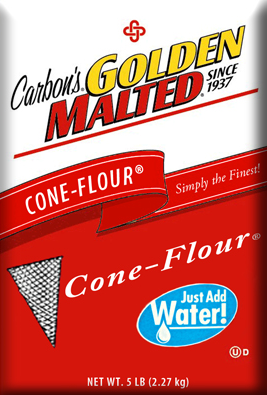 NON-GMO
Carbon’s Golden Malted Waffle Cone Flour – 
Just Add Water!
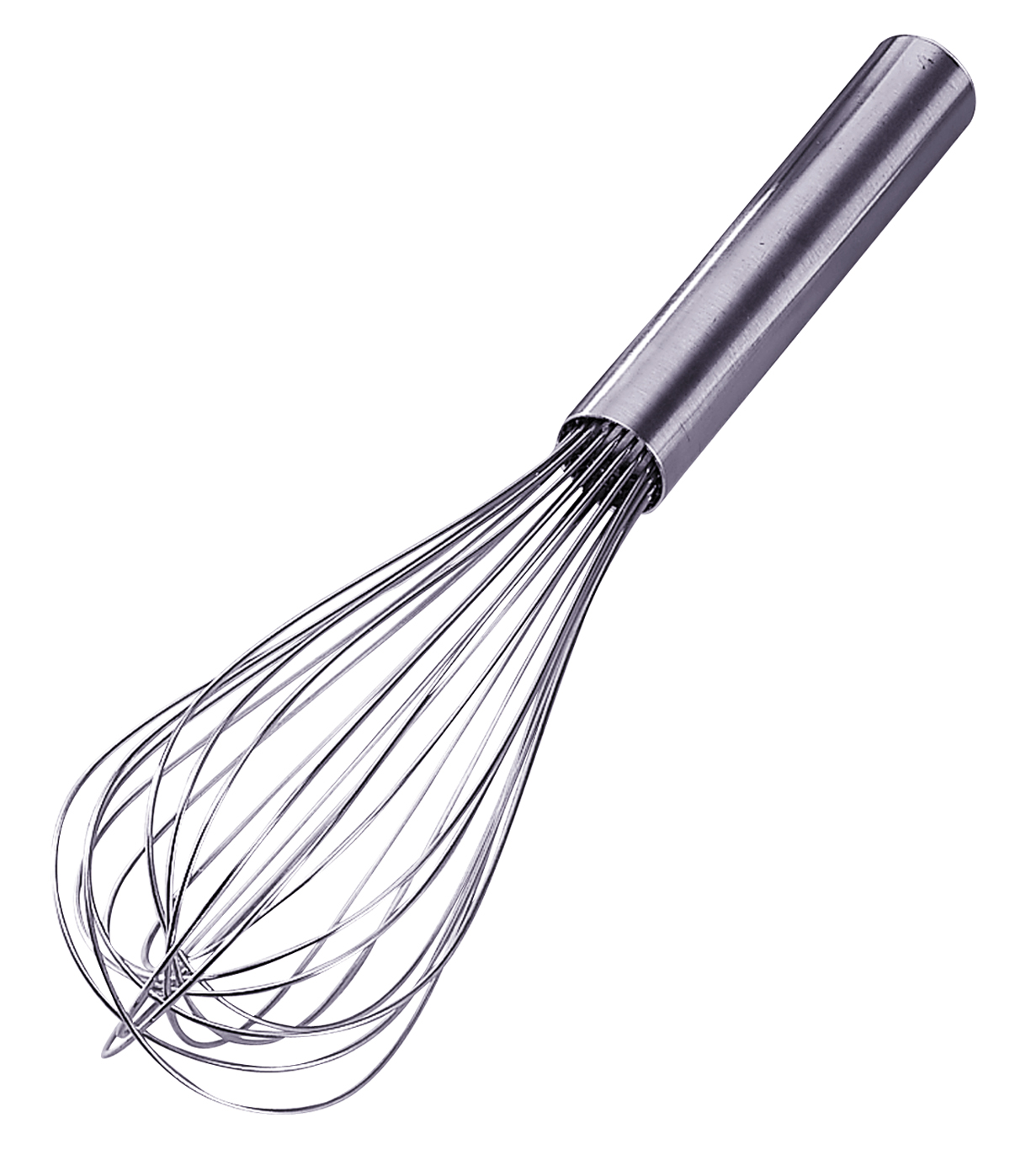 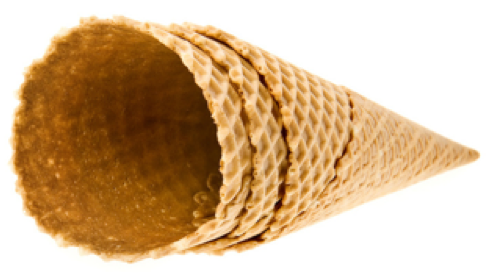 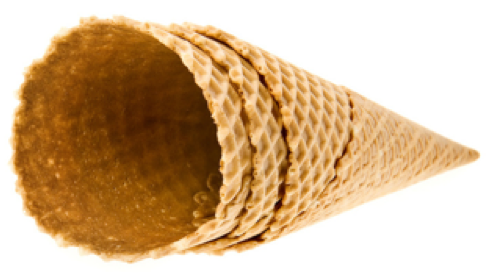 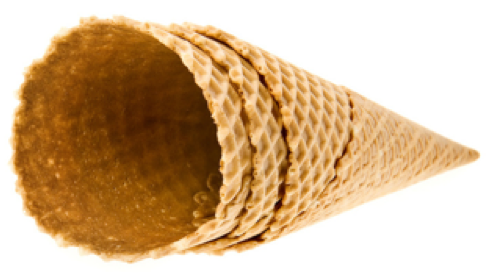 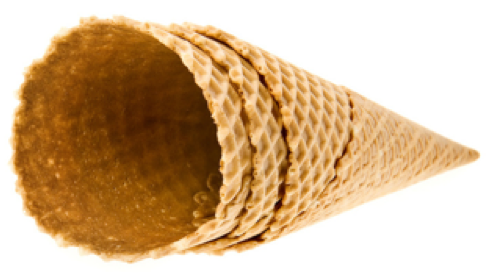 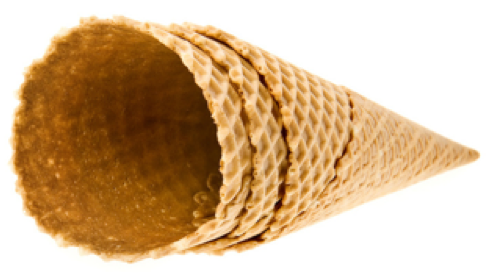 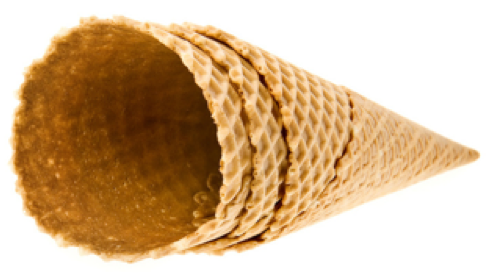 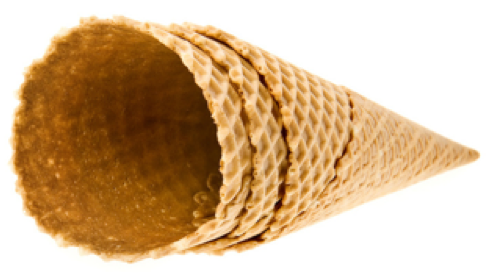 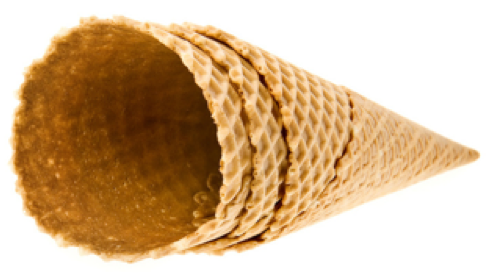 How to Make Waffle Cones

What you will need:
Full batch:
5 lbs. Carbon’s Golden Malted Waffle Cone Flour
45 oz. cold water

Half batch:
16 oz. Carbon’s Golden Malted Waffle Cone Flour
9-9.5 oz. water

To prepare:
Add 5 lbs. dry mix to 45 oz. of cold water in a large mixing bowl. (For a half batch, use 1 lb. (16 oz.) of dry mix and 9-9.5 oz. water)  
Using a wire whip, mix until smooth.  
Allow batter to stand for about 5-10 minutes before using. 
Ladle batter evenly onto grid surface and close.  Set the timer for 2 minutes, wait until the timer sounds and then remove from the baker using a plastic fork.  
Place into desired roller kit or mold, form and wait until cooled and set.
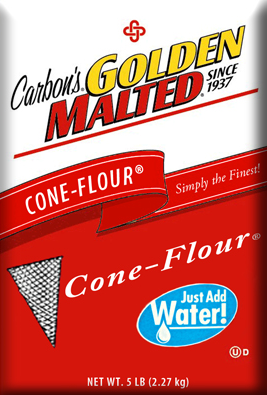 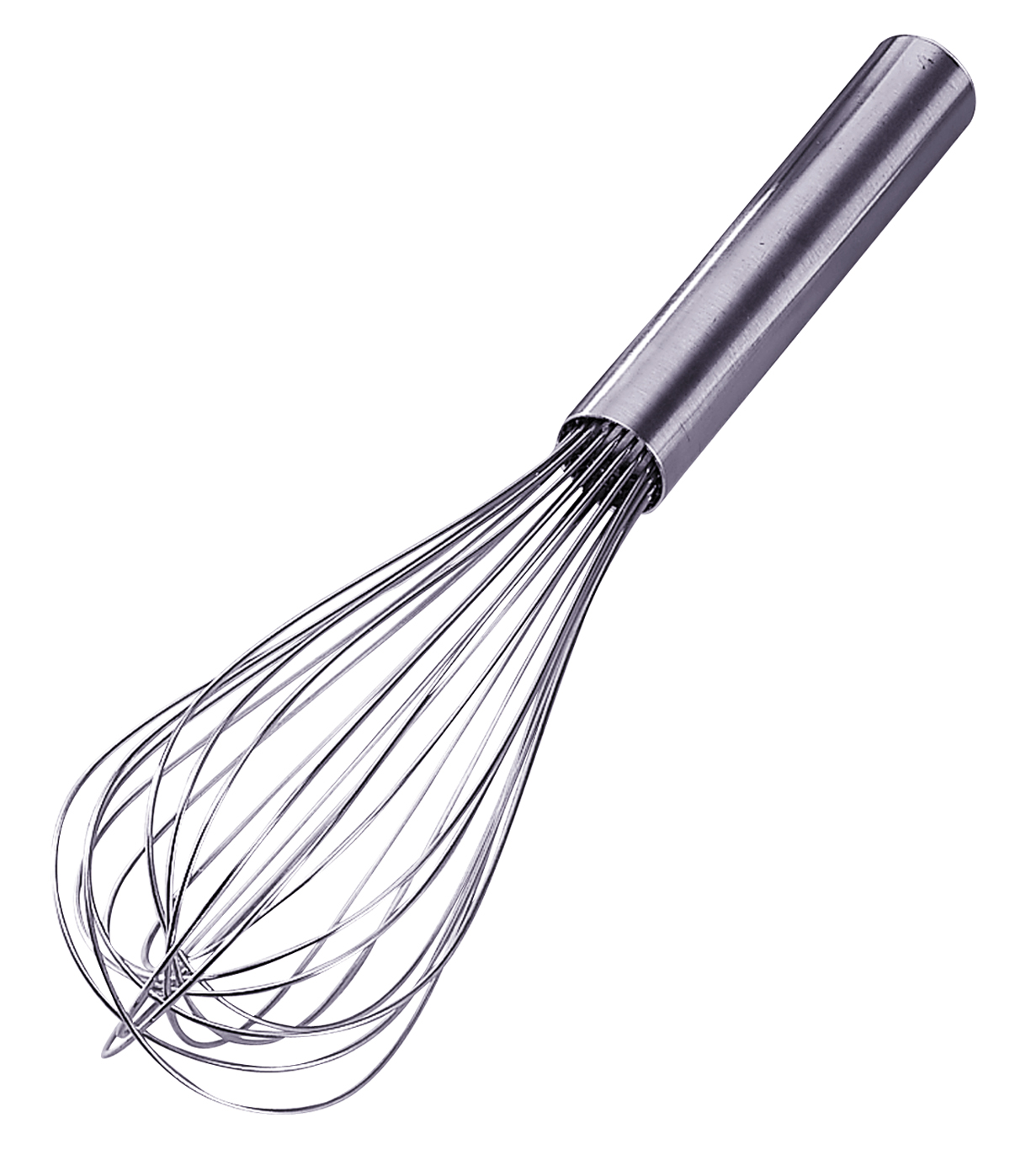 .
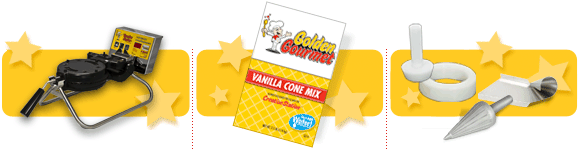 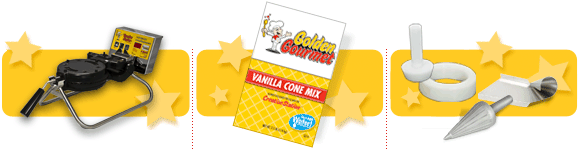 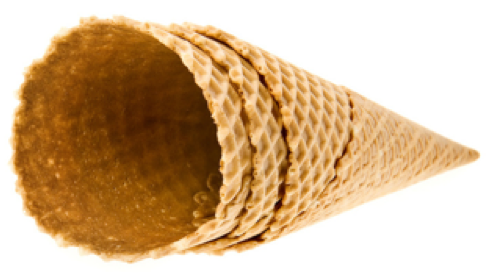 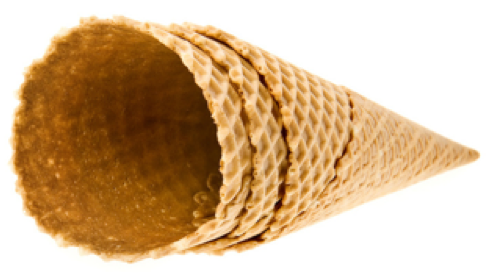 Cone Baker & Roller Kit
(Supplied FOC)
14
Crepes
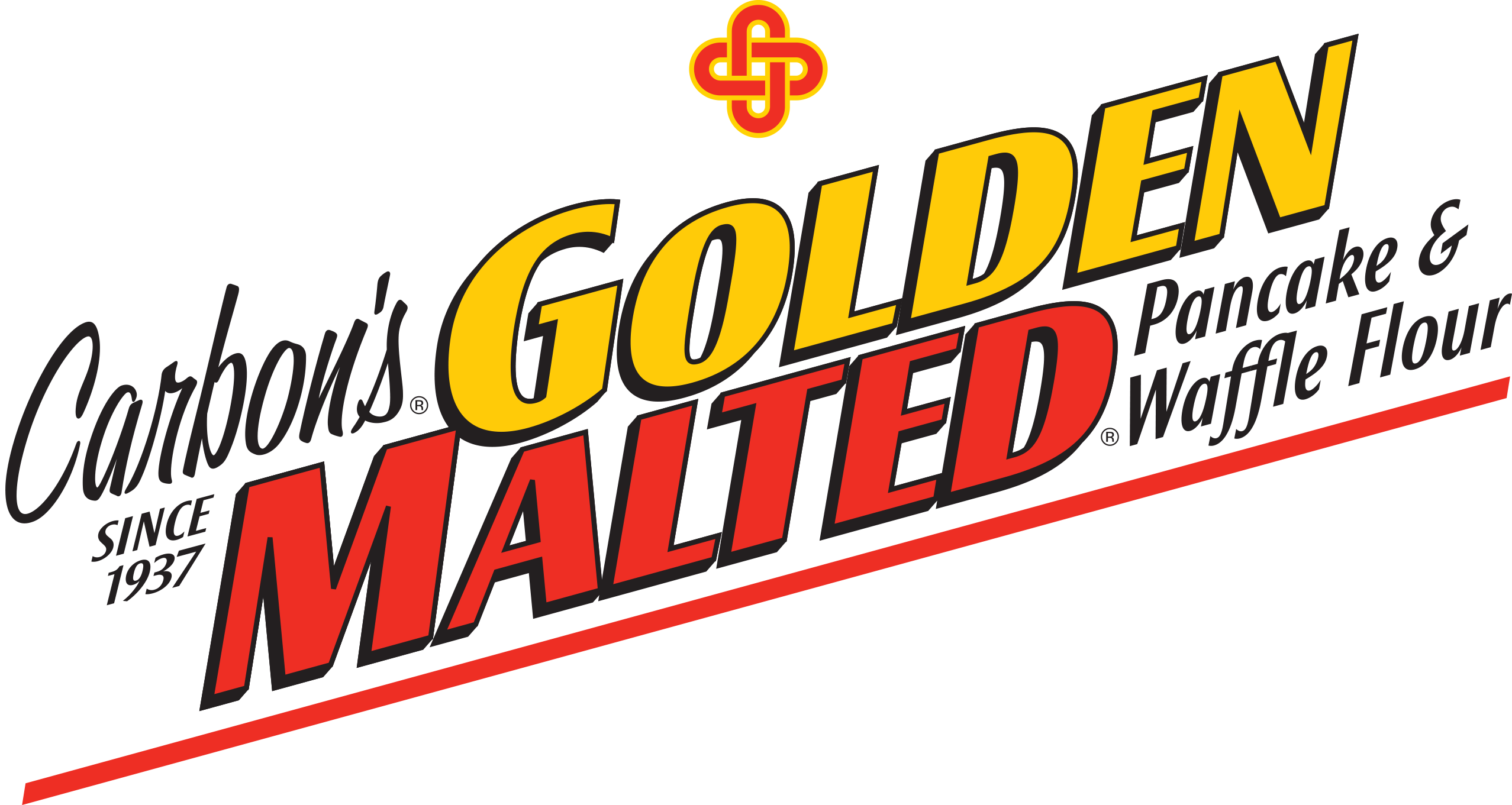 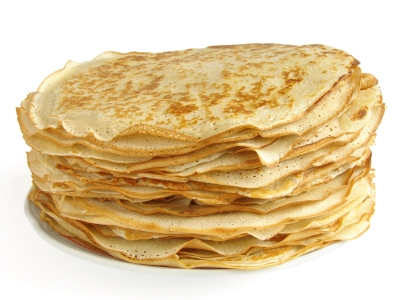 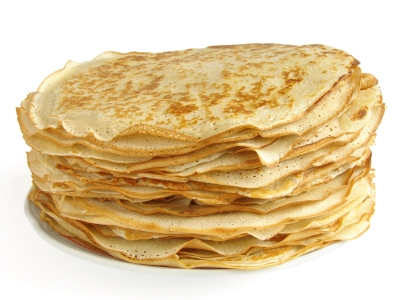 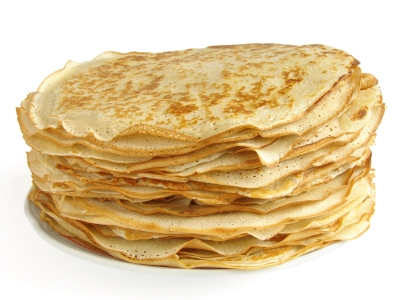 Carbon’s Golden Malted Ready-to-Use 
Crepe Mix (Just add Water!)

Packing – 3x10 lbs. = 10 bags per case, each bag is 3 lbs.  
Total case weight – 30 lbs.
Each bag of mix will yield approximately 20 (12”) crepes
Each case of mix will yield approximately 200 (12”) crepes
Origin:  U.S.A.  
Brand:  Carbon’s Golden Malted
Light, fresh & delicious!
Easy to prepare, only add water!
Ideal for sweet or savory dishes
Zero Trans Fat
Non-GMO
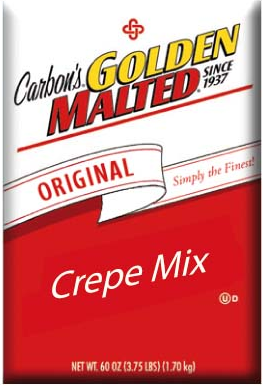 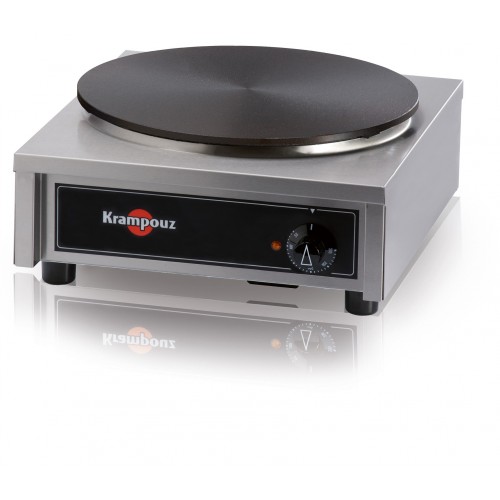 Carbon’s Golden Malted Crepe Mix -  Just add water!
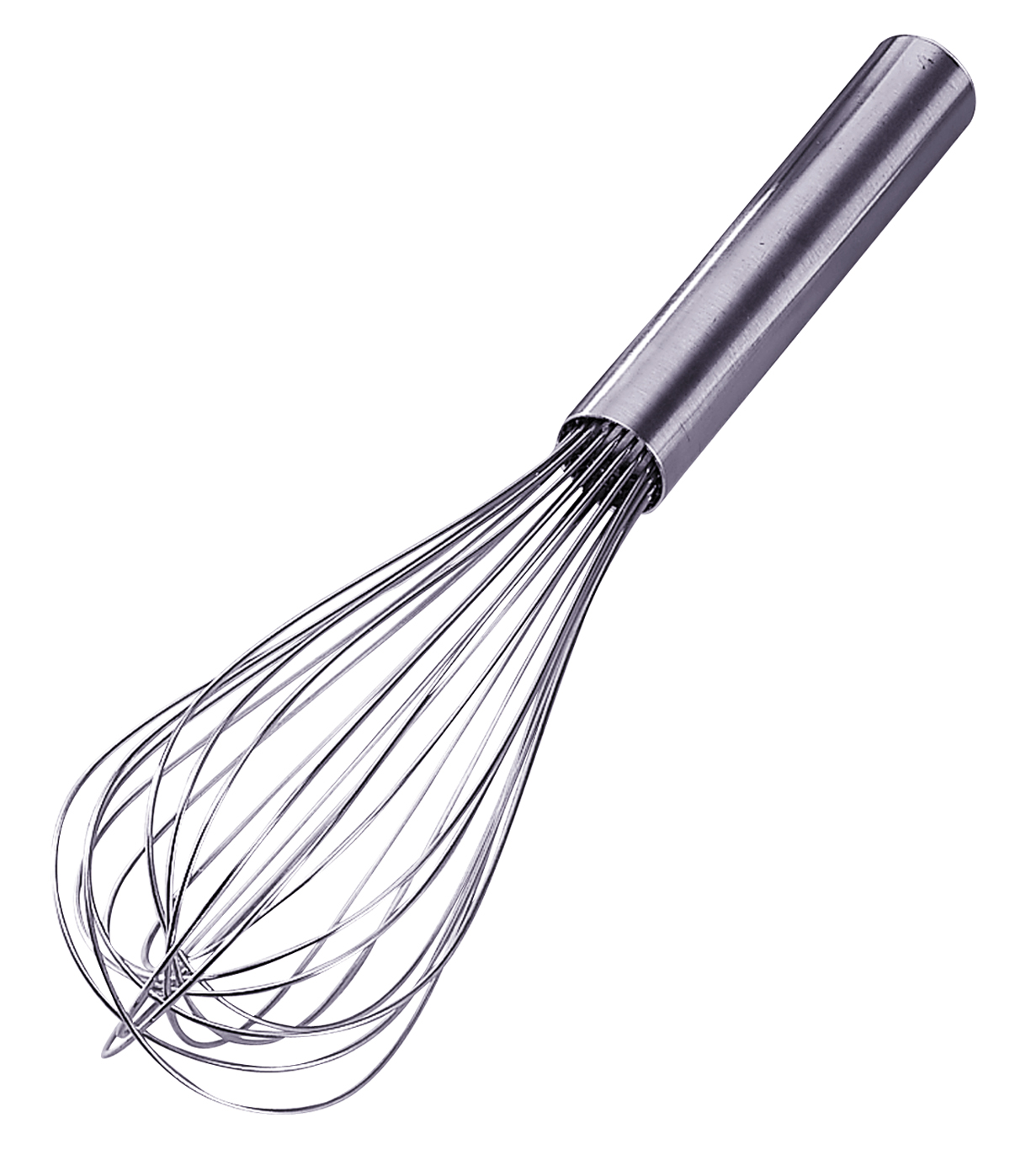 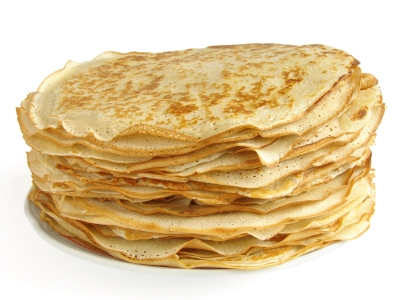 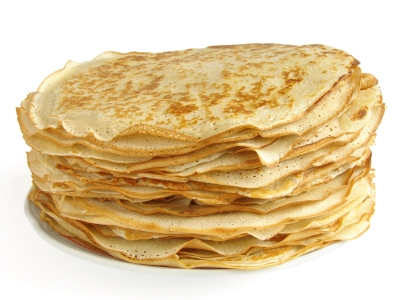 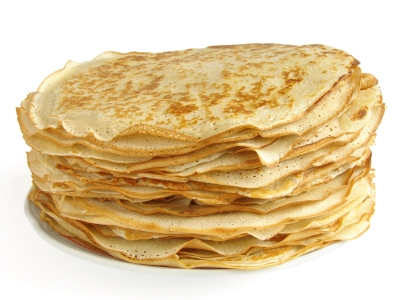 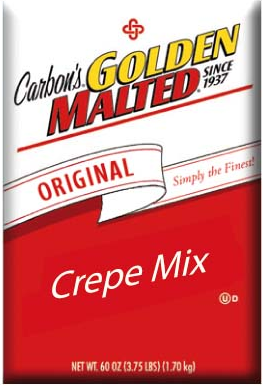 How to Make Crepes

What you will need:
 1 (3 lb.) bag of Carbon’s Golden Malted Crepe Mix
  (1.7 liters) of water

To prepare:
Add 4 cups (approximately 1 liter) of water to a mixing bowl (half the recommended amount)
Add Carbon’s Golden Malted Crepe mix (3 lb.)
Mix thoroughly until batter is smooth – about 2 minutes
Add remaining water (approximately 700 ml) of water
Mix again until batter is even
Carbon’s Golden Malted Crepe Mix -  Just add water!
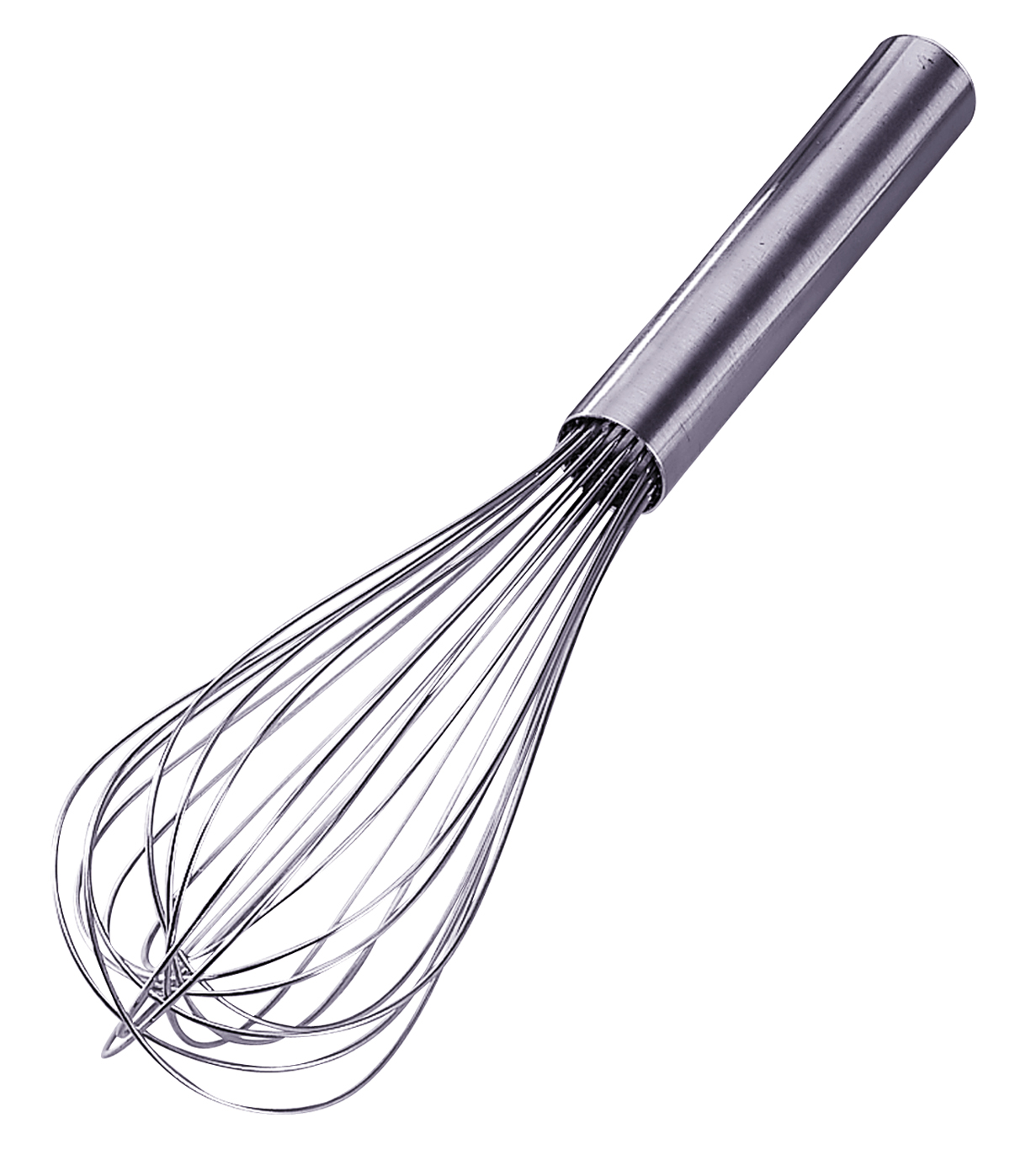 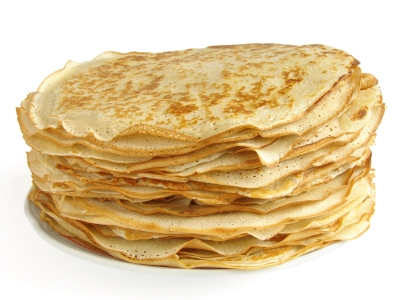 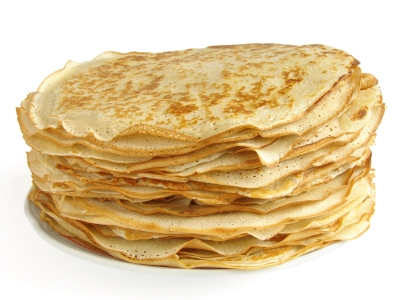 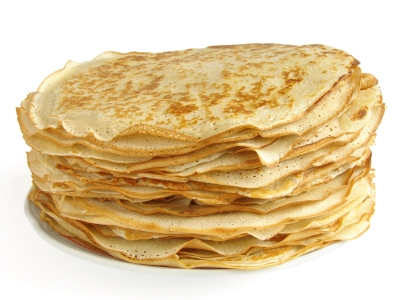 Pancake
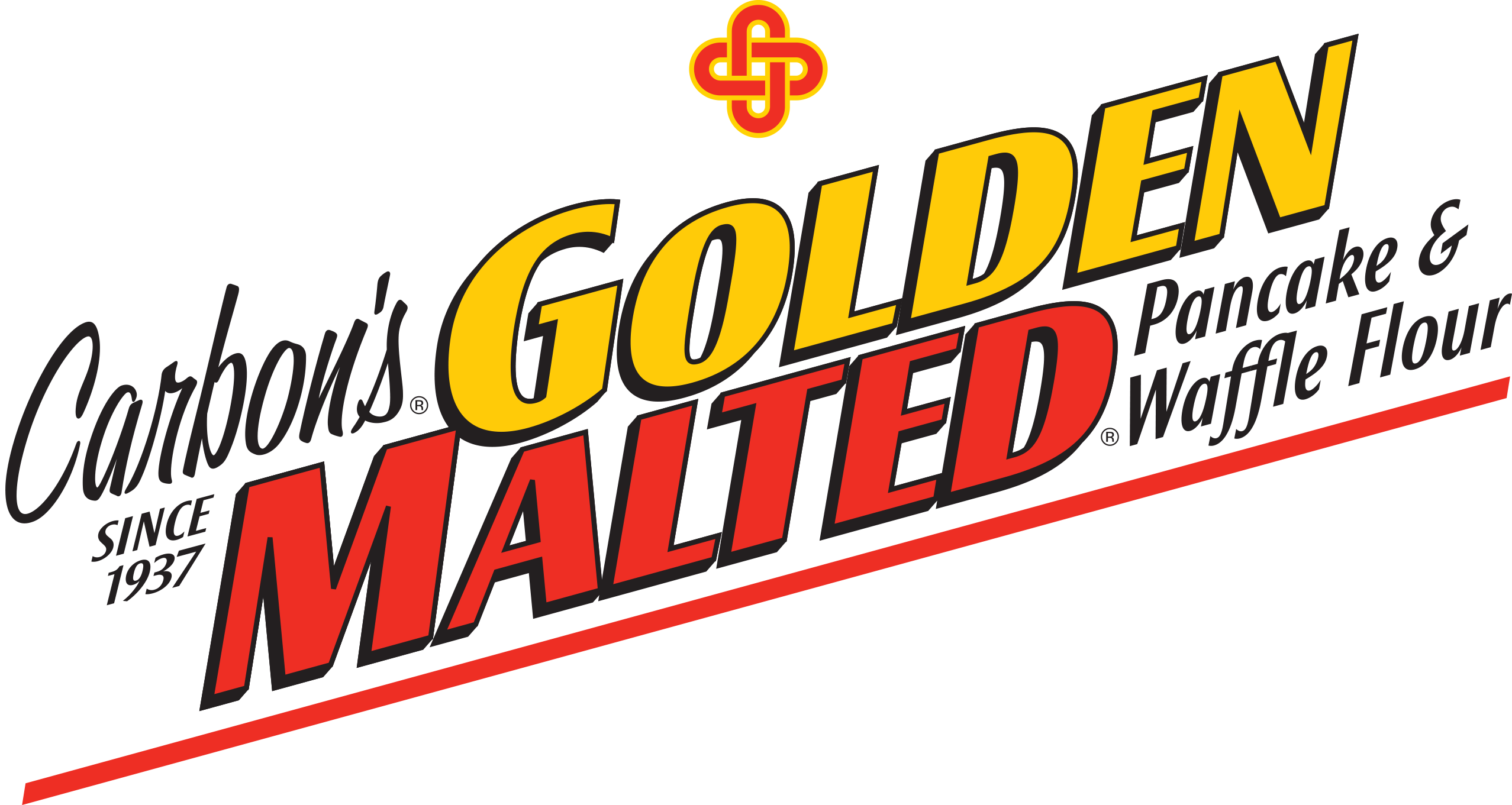 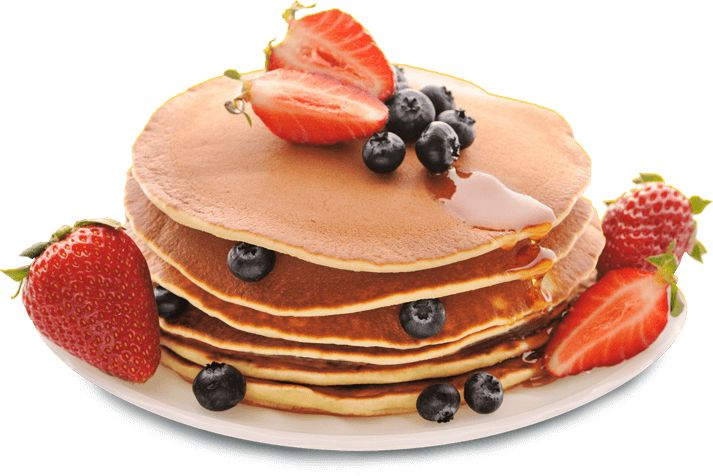 15
Light, fresh & delicious!
Easy to prepare, only add water!
Ideal for sweet or savory dishes
Zero Trans Fat
Non GMO
Carbon’s Golden Malted Ready-to-Use Mix (Just add Water!)
• Packing – 6 x 5 lbs. = 6 bags per case, each bag is 5 lbs.• Total case weight – 30 lbs.• Each bag of mix will yield approximately 60 Pancakes• Each case of mix will yield approximately 360 Pancakes• Origin: U.S.A. • Brand: Carbon’s Golden Malted
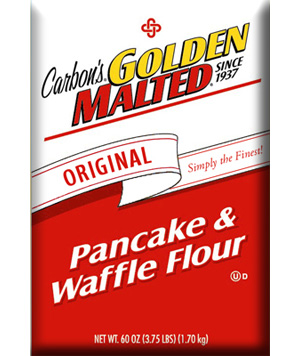 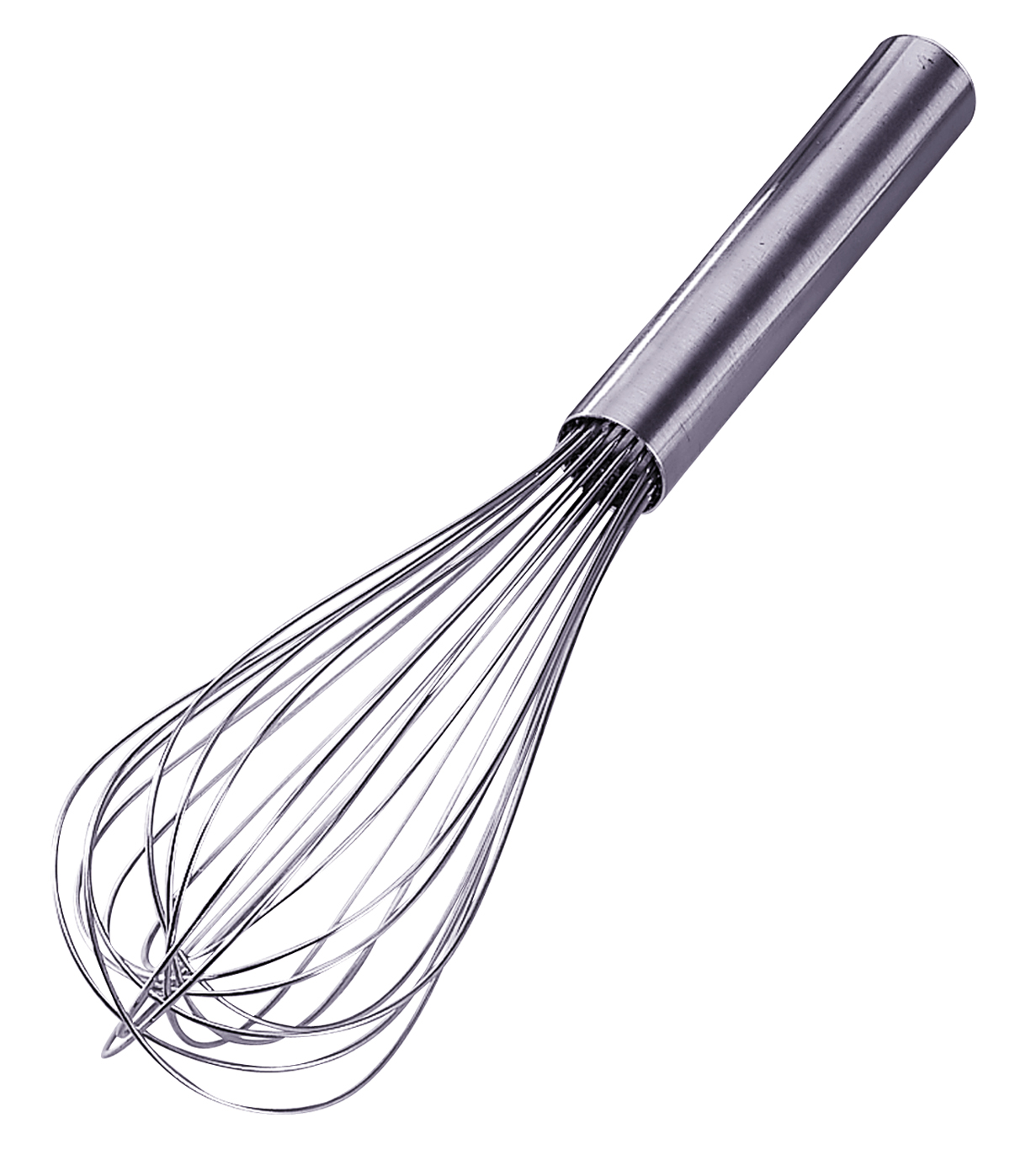 Carbon’s Golden Malted Ready-to-Use Mix (Just add Water!)
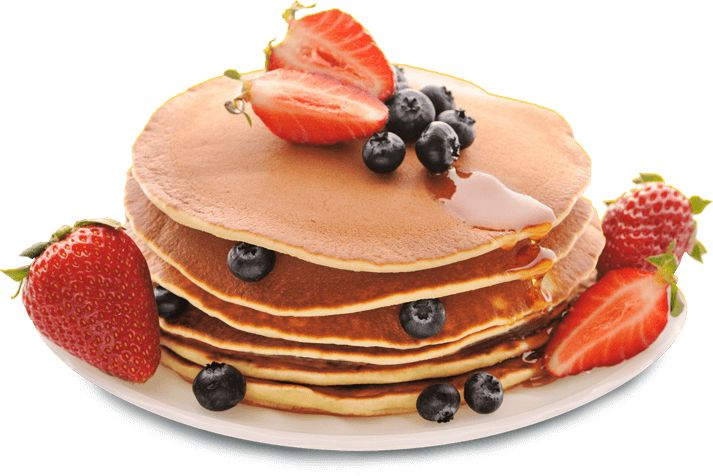 How to Make Pancakes

 
What you will need:
 1(5 Lb) Bag of Carbon’s Golden Malted Waffle & Pancake Flour
 500 ml of Water
 2 Liter of Milk
 500 Grams Butter or Whirl  (*Optional – adding butter will                                  
 make the finished product have a more buttery flavor, and a more                             
 moist texture)

Instructions: 
Add 1 Bag (5 Lb) Mix  to Water 500 ml & 2 Liters of milk to a large mixing bowl.    
Stir with whip until the mix is smooth and all of the clumps have been removed.  
Add the melted butter 500 grams and whip to mix evenly throughout the batter.
Let batter stand for 15 minutes before use.
Pour desired amount of batter onto a pre-heated griddle.  
Wait until bubbles begin to form on the top and the edges are just slightly brown.  
Using a spatula, lift and flip the pancake to cook the other side for about 1-2 minutes more.  
Remove from the griddle using a spatula, serve as desired.
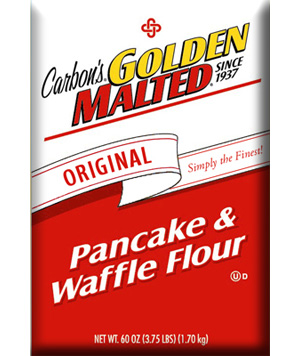 Carbon’s Golden Malted Crepe Mix -  Just add water!
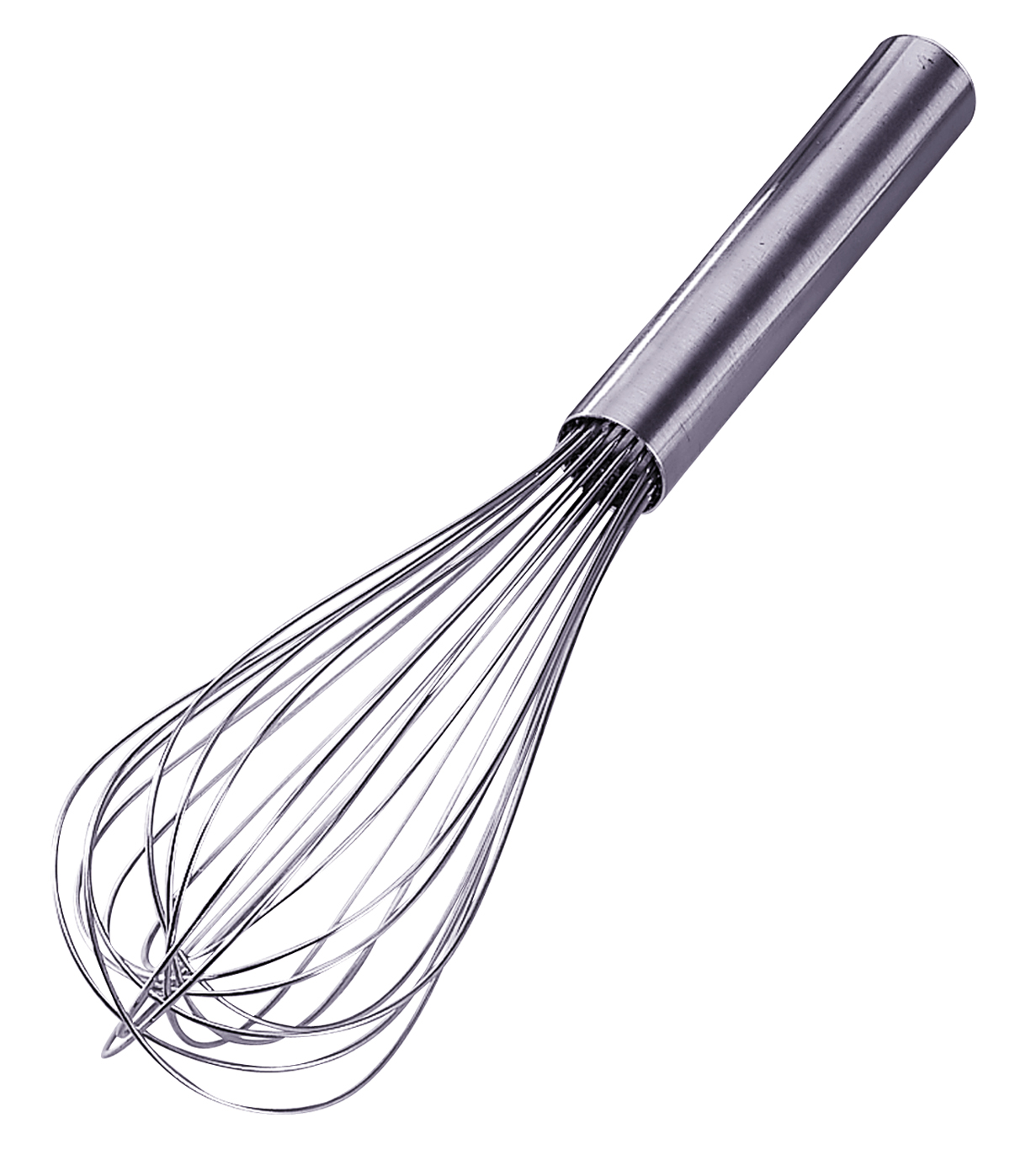 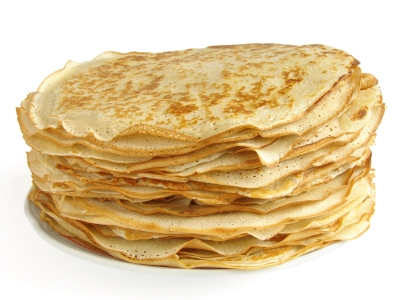 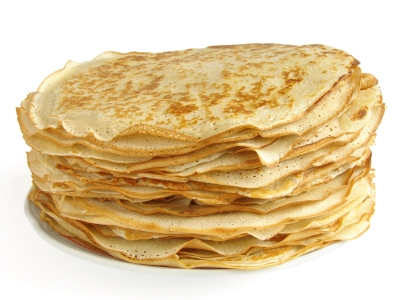 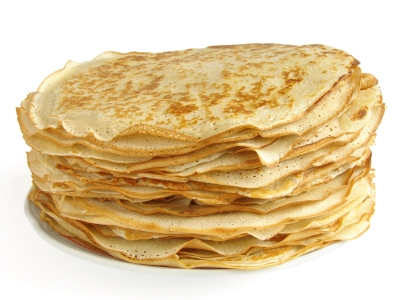 Contact Us
M.R.S. Packaging LtdP.O. Box: 17074 | DWC Plot WB56 &  WB57 | Dubai Logistic City | Dubai World Central | Dubai, United Arab Emirates | Tel: +971 4 887 9823 | Fax: +971 4 887 9358E-mail: msoni@mrspackaging.com | Website: www.mrspackaging.com